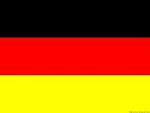 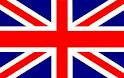 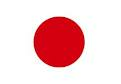 External Threats of China
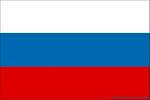 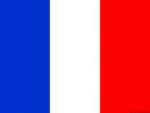 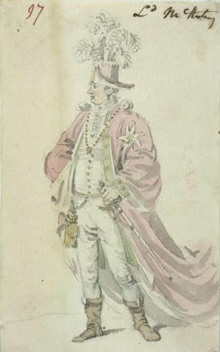 The Macartney Mission
In order to improve trade diplomatic relations with China. 
Lord George Macartney or (hold your breath) the “ambassador extraordinary and plenipotentiary from the king of great Britain to the Emperor of China”, was sent to China. When they landed on the 3rd of May in 1792 complications arose.
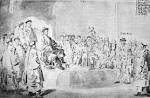 Complications
As soon as the 84 men landed on the Chinese shores they immediately showed disrespect in the eyes of the Chinese by refusing to bow before the Emperor.
 Which the Chinese believed all other civilisations are inferior to the emperor. 
This caused a large delay between the meeting between Macartney and the Emperor.
 Eventually a compromise was reached where Macartney would bow to the emperor.
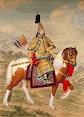 The Meeting
The meeting was successful to some extent. The Emperor was pleased by the tribute he received which included telescopes, English pottery and model ships. But the Emperor scoffed at the odd and seemingly disrespectful attitudes of the British.
A trade agreement was declined
The Results
The English believed the Chinese were primitive and old fashioned and if in a war would be at a supreme disadvantage.
The Chinese believed allowing itself to be shut off from British diplomacy would help cease interest from other western powers.
Other missions' conducted by Britain obtained the same results of the first but the last mission by Lord Napier caused relations between Europe and China to strain. Weakening the Chinese Empire.
Trade conflict
Britain stubbornly continued to push trade into China despite resentment by China.
Traders from Britain had to pay massive fees of silver to trade silk, porcelain and teas.
Tried to use Indian cotton to balance trade fees but failed.
In the late 1700’s The English found a solution the drug Opium.
The economic effects of Opium
Opium is highly addictive and was highly demanded by the Chinese.
Merchants and Chinese gangs were willing to distribute opium for a fee.
Britain started to shift the balance of trade power in their favour and silver was now in the hand of opium smugglers.
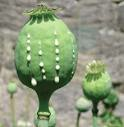 The social effects of Opium
Ten million Chinese became addicted to Opium which caused demoralisation amongst the people and also those that spent money on opium would spend the majority of their wages on it.
Commisoner Lin Zexu tried to cease trade of Opium using a bizarre form of rehab which included cutting smokers upper lip off to make sure they don’t smoke the pipe again.
In a some what Chinese Boston Tea Party Lin had 1000 tonnes of seized  opium burned and washed out to sea.
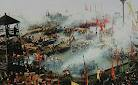 Results
Lin’s stance on Opium was considered arrogant and unreasonable.
China refused to enter treaty agreements or negotiations.
Lin demanded that the British hand over those responsible for the death of a Hong Kong man. The British refused so Lin sent Chinese war junks to confront the British navy which triggered the first opium war.
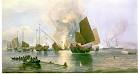 First Opium war
Lin’s navy was defeated in 1839 which gave a foretaste for the future.
The ruler was reassured that the British were weak and inferior and that defeating them will be simple.
The mighty British navy in 1842 sailed at crushing will disposing opposition along the way .
When they became dangerously close to Nanjing the Chinese immediately asked for peace and signed the treaty of Nanjing.
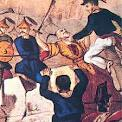 Second Opium War
The British believed the Chinese did an illegal search on one of their ships and dishonoured the British flag.
In 1856 the second Opium war commenced 
It ended when Beijing fell to the French and British.
The treaty of Tianjin gave the British and French Chinese port access.
Sino Japanese War
The Japanese wanted to obtain more land to help counter their rapid expansion so they targeted China.
Previous to the war China tried to industrialise their army but were still no match for Japan’s imperial force.
It ended in Japanese victory in 1895 and the treaty of Shimonoseki granted Japan Taiwan, Korea and the Liaodong Peninsula.
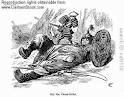 Results
China suffered mass humiliation they believed the Japanese were simple “dwarf pirates.”
Showed the real weakness of China: leader wise and power wise.
Britain, Germany, France, Russia and Japan staked claims on territories and wanted to build on their individual empires and stocks such as mines, bases and railways.US secretary John Hay wanted China left open but China were still fearful in particular the powerful neighbours Japan.